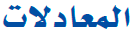 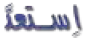 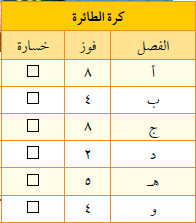 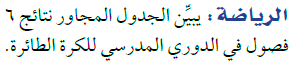 6
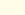 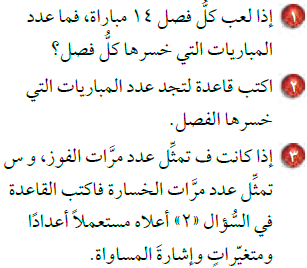 10
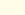 6
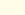 الخسارة = 14 ــ  الفوز
12
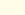 9
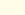 10
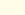 س = 14 ــ  ف
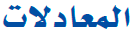 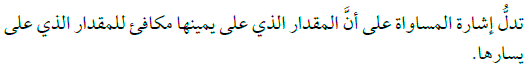 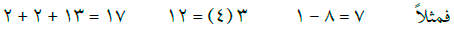 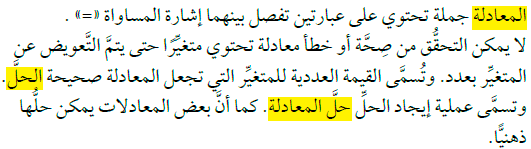 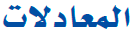 حل المعادلة 18 = 14 + ن
ما هي قيمة ن التي تجعل المعادلة صحيحة
ن
4
18 = 14 +
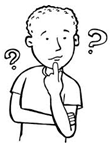 18
18 =
الحل =
4
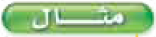 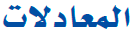 حل المعادلة  ب ــ 5 = 20  ذهنيا .
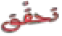 ما هي قيمة ب التي تجعل المعادلة صحيحة
ب
ــ 5  = 20
25
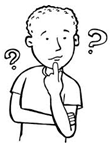 = 20
20
الحل =
25
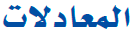 حل المعادلة 8 = ص ÷ 3 ذهنيا .
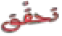 ما هي قيمة ص التي تجعل المعادلة صحيحة
ص
8 =      ÷ 3
24
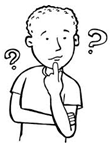 8
8 =
الحل =
24
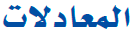 حل المعادلة 7 ع = 56  ذهنيا .
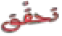 ما هي قيمة ع التي تجعل المعادلة صحيحة
ع
( 8 )
7        = 56
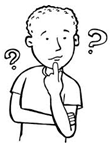 = 56
56
الحل =
8
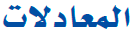 حل المعادلة  75 = و + 72  ذهنيا .
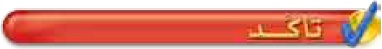 ما هي قيمة و التي تجعل المعادلة صحيحة
و
75 =     + 72
3
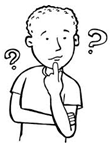 75
75 =
الحل =
3
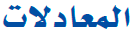 حل المعادلة  ص ــ 18 = 20  ذهنيا .
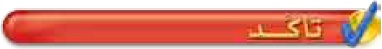 ما هي قيمة ص التي تجعل المعادلة صحيحة
ص
ــ 18  = 20
38
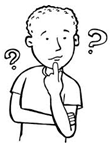 = 20
20
الحل =
38
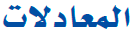 حل المعادلة          = 6  ذهنيا .
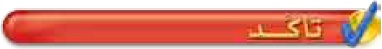 ما هي قيمة د التي تجعل المعادلة صحيحة
د
54
= 6
9
د
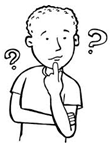 9
= 6
6
الحل =
54
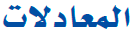 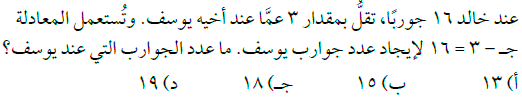 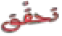 ما هي قيمة جـ التي تجعل المعادلة صحيحة
جـ
ــ 3 = 16
19
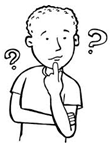 = 16
16
عدد الجوارب =
19
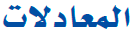 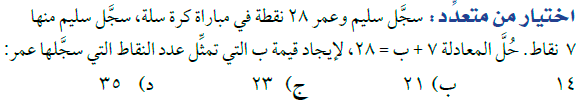 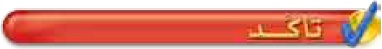 ما هي قيمة ب التي تجعل المعادلة صحيحة
ب
7 +     = 28
21
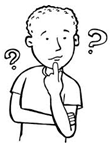 = 28
28
عدد النقاط =
21
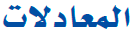 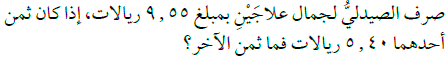 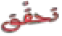 ثمن العلاج الأول + ثمن العلاج الآخر = 9,55
ما هي قيمة ع التي تجعل المعادلة صحيحة
ع
5,40 +           = 9,55
4,15
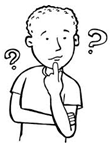 = 9.55
9.55
ثمن العلاج الآخر =
4,15
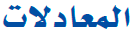 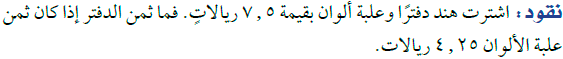 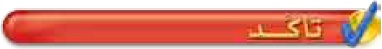 ثمن الدفتر + ثمن علبة الألوان = 7,5
ما هي قيمة د التي تجعل المعادلة صحيحة
د
3,25
+ 4,25  = 7,5
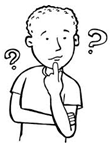 = 7,5
7,5
ثمن الدفتر =
3,25